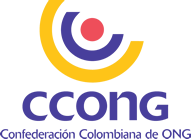 El reto de las oSC
Fortalecimiento de capacidades para ser actores corresponsables en el desarrollo, la reconciliación y la paz sostenible 


MAYO de 2018
Confederación Colombiana de ONG - CCONG
DEFENSA E INCIDENCIA PARA LA GARANTIA DEL AMBIENTE HABILITANTE

FORTALECIMIENTO DE LA OFERTA DE VALOR DE LAS ONG (Rol social, desarrollo y Político) 

CONSTRUCCIÓN DE CONOCIMIENTO COLECTIVO DEL SECTOR 

VISIBILIZACIÓN Y COMUNICACIÓN ASERTIVA PARA EL CAMBIO DEL IMAGINARIO CIUDADANO DEL ROL DEL SECTOR EN EL DESARROLLO Y LA DEMOCRACIA
Revisemos:
Derecho a la vida de los lideres y lideresas


Ausencia de Políticas promoción y fortalecimiento de las ESAL


Reforma Tributaria Derecho a la asociación


Derecho a la movilización y protesta pacífica 


Decreto de Contratación Pública Derecho a la participación y acceso a recursos
Ambiente habilitante
Revisémos


Perdimos la CONFIANZA de 
Trabajar entre pares 


Perdimos la AUTONOMIA y generamos  dependencias
Rol  de las OSC
Nos ACOMODAMOS a las agenda de otros y 
No construimos nuestra propias agendas
La sostenibilidad del HOY, nos distrajo 
Para construir la SOSTENIBILIDAD DEL FUTURO

Olvidamos nuestra FORTALEZAS  como actores sociales y políticos; y NO VALORAMOS nuestros saberes, conocimientos y potencialidades
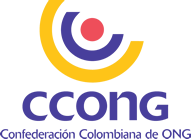 Y QUÉ DEBEMOS HACER?
AUTONOMÍA:
Capacidad que tienen las OSC de construir sus propias normas y principios para la acción, responsabilizarse por las decisiones que se toman y rendir cuentas sobre las mismas. 
ASOCIATIVIDAD SOLIDARIA:
Capacidad que tienen las OSC para identificar los problemas, construir soluciones, y movilizar recursos para que de manera articulada se puedan mitigar las causas de dicha situación.
AUTO-EVALUACIÓN Y AUTO-CONTROL:
Capacidad que tienen las OSC para re-visar, re-evaluar, identificar  riesgos y alertas, y establecer acciones continuas que permitan la administración delos riesgos.  
TRANSPARENCIA Y LA VISIBILIZACIÓN DE LA OFERTA DE VALOR: 
Capacidad que tienen las OSC para implementar estrategias de buen gobierno, códigos de ética, y adelantar procesos de rendición social pública de cuentas, y hacer visible sus resultados y aportes a los diferentes actores y públicos.
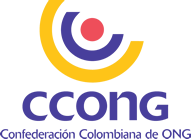 LA PROPUESTA PARA LA ACCIÓN Y EL FORTALECIMIENTO DE LA OFERTA DE VALOR
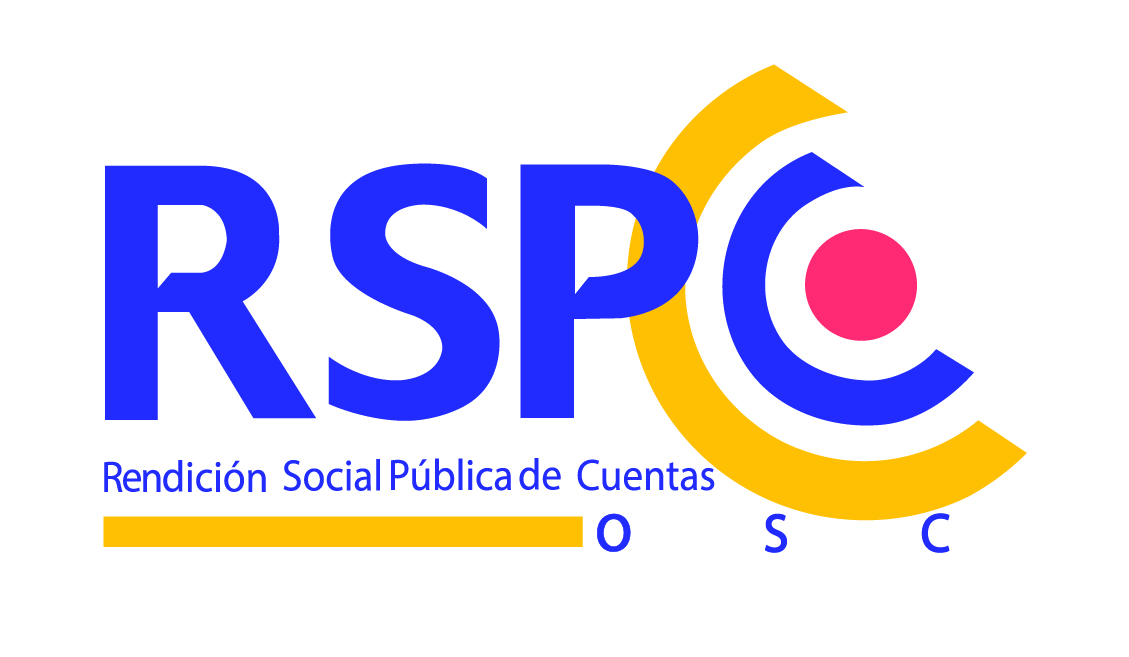 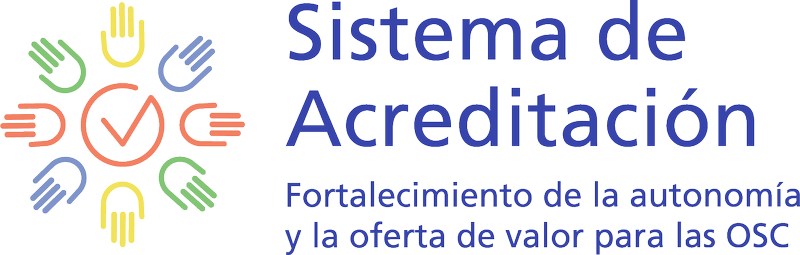 ¿Qué es la rspc?
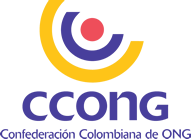 La RSPC es un proceso que se construye y lidera desde los territorios. Las ONG reconocen que las acciones de cambio se alcanzan  en los territorios, por esta razón la RSPC ha sido liderada por las Federaciones y Nodos Regionales, que hacen presencia en las  regiones, que acompañan a las ONG, durante el momento de la auto-evaluación;  y durante el momento de la socialización, visibilización y diálogo político con los diferentes actores en el territorio.
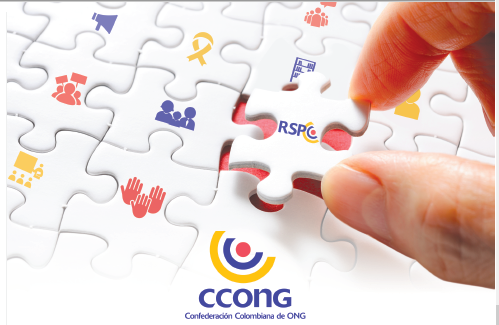 Lo que valora la Rendición Social Pública de Cuentas - RSPC
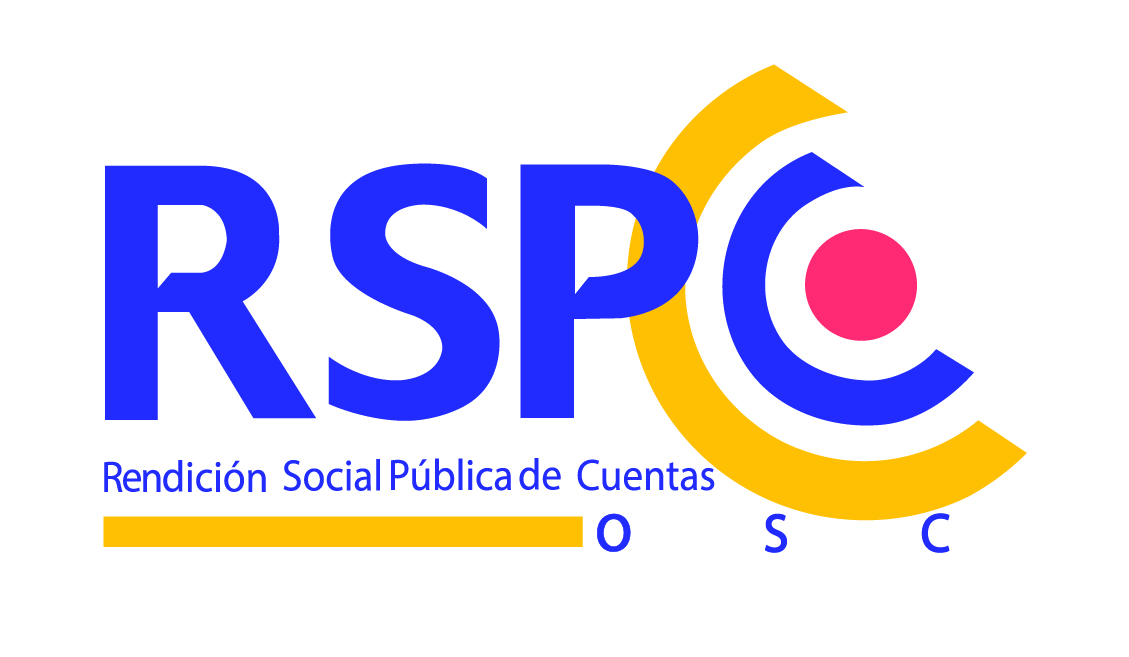 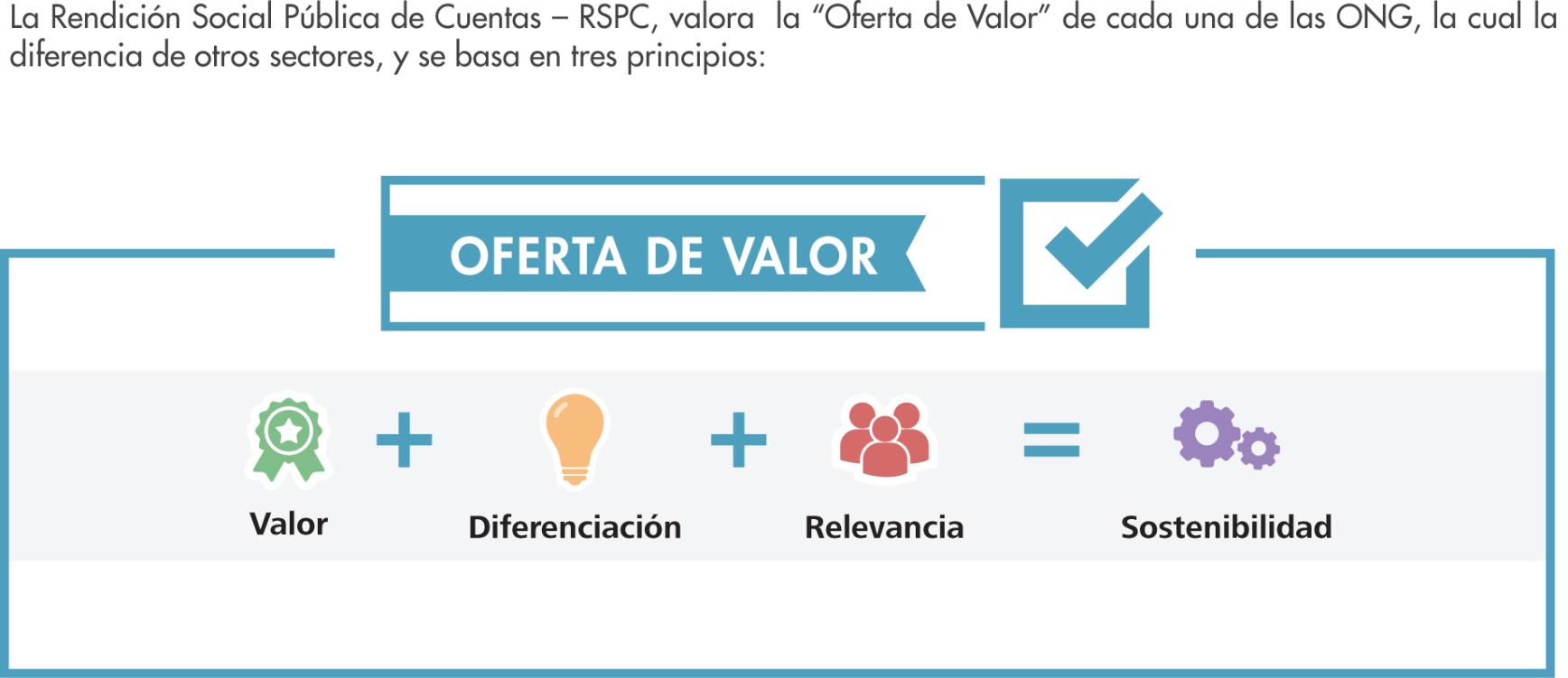 ¿Cómo ser parte?
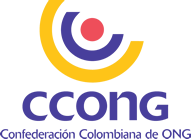 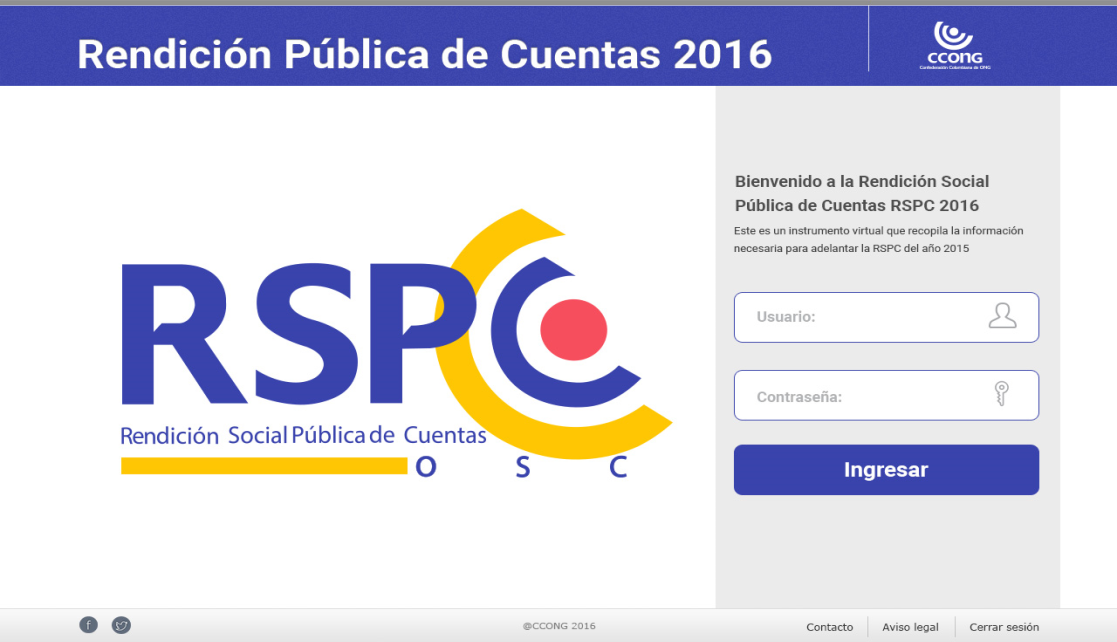 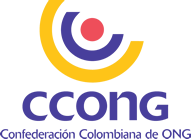 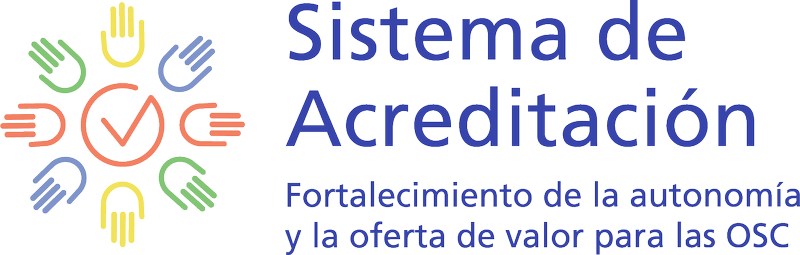 Sistema de acreditación de ONG
Conjunto de actuaciones voluntarias que deberán adelantar las ONG para movilizar su “Oferta de Valor” a las nuevas de- mandas y procesos que exige el contexto del país durante los próximos 
15 años.
Ambiente
habilitante
Los resultados de la “acción colectiva y solidaria” deben reflejarse en el movimiento que generen las ONG para fortalecer sus capacidades internas y sus capacidades externas, y potenciar su rol como actor corresponsable
del desarrollo.
Autonomía de las OSC
Principios del sistema de acreditación
Autonomía del sector

Auto-evaluación Auto-gestión
Sistema de Acreditación
Transparencia y Rendición Social Pública de Cuentas - RSPC

Confianza
Asociatividad Solidaria Territorio
Acción de sistema de acreditación
Oferta de Valor
Valor
Diferenciación
Relevancia
Sostenibilidad
Diálogo Político con actores para reconocer la autonomía
Acreditación entre pares
Fortaleci- miento Colectivo
- solidario
Mapa de la oferta de valor para mejorarla
Auto
-valoración
2 meses
1 meses
2 meses
8 meses	3 meses

Monitoreo y Seguimiento participativo 15 meses
Ruta del sistema de acreditación
Mesa nacional (pares + otros actores)

Mesa regional (pares + otros actores)

Evaluación entre pares


Autovaloración 
de la ONG
LOS INSTRUMENTOS
Instrumento de Auto-Valoración de la Oferta de Valor  de las ONG - OSC
1
Instrumento para la construcción y administración del  Plan de Mejoramiento
2
Instrumento de Valoración de los resultados del Proceso de Acreditación,  aplicado por los PARES
3
Reconocimiento Social - Acreditación
4
Testimonios desde los territorios
https://www.youtube.com/watch?v=rrLOzFTPp-w&feature=youtu.be

https://youtu.be/bCxu-PfY_rI 


https://youtu.be/oktYBhs7nBY
¿Cómo ser parte?
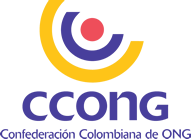 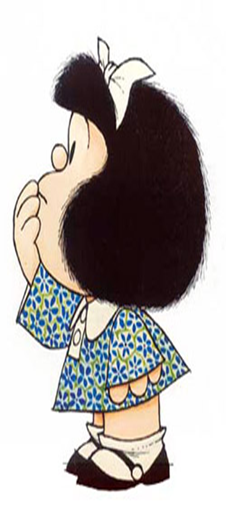 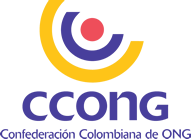 CONFEDERACIÓN COLOMBIANA DE ONG – CCONG
Bogotá – Colombia 
www.ccong.org.co
coordinacion@ccong.org.co
proyectos@ccong.org.co